Avaliação endoscópica de distúrbio de deglutição
Marcelo Gervilla Gregório
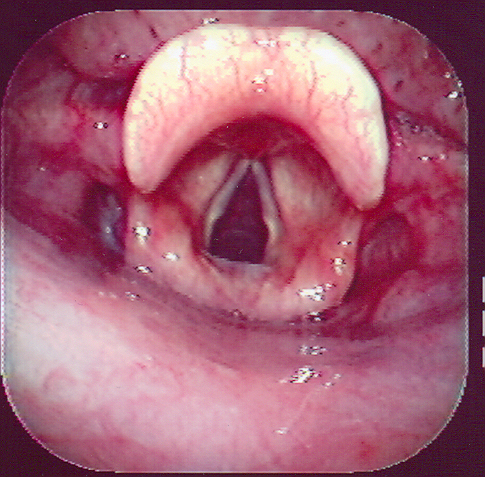 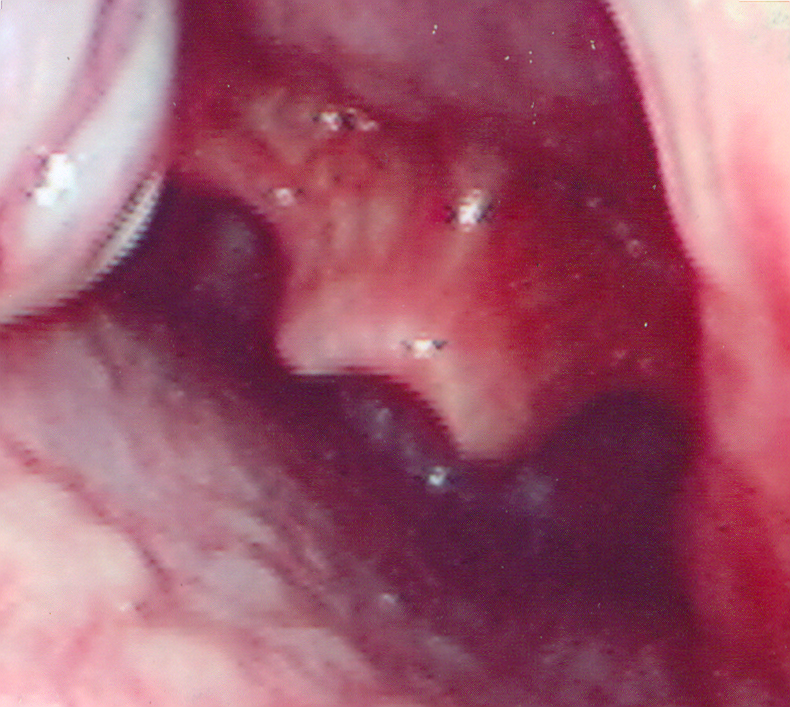 MYER C. PEDIATRIC AIRWAY – LIPPINCOTT 1995
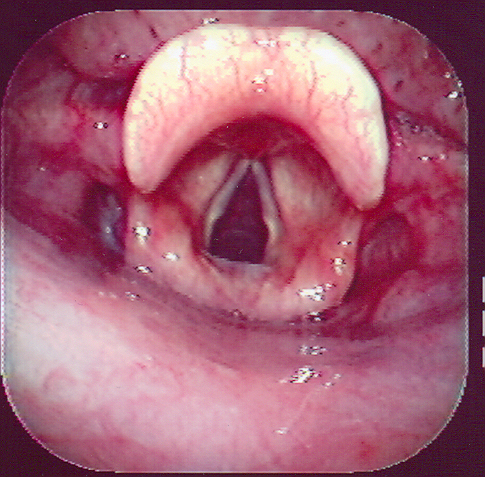 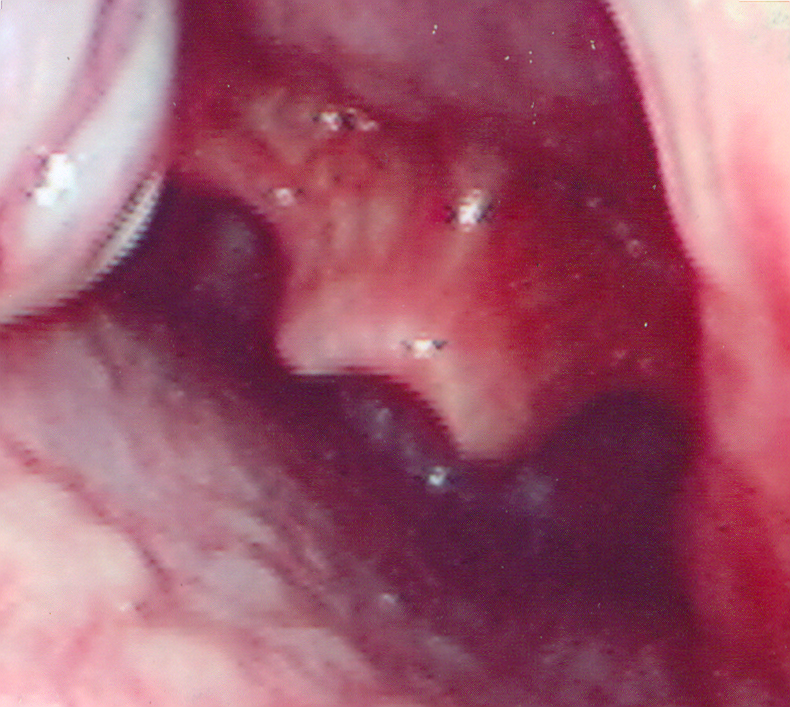 MYER C. PEDIATRIC AIRWAY – LIPPINCOTT 1995
Preparo oral
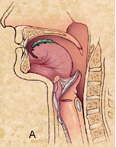 Movimento lingua - palato
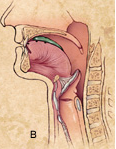 Aumento da área de contato entre língua e palato
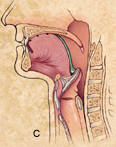 Aumento da área de contato - propulsão
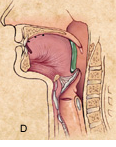 Elevação do palato mole e início da queda da epiglote
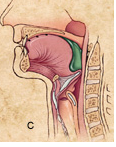 Pressão contra parede posteiror e deslocamento do hióide
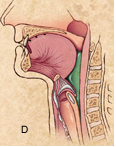 Passagem do bolo p hipofaringe e esfincter sup. do esôfago
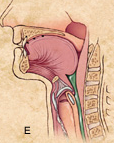 Retorno à situação anterior
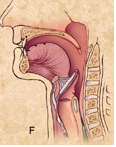 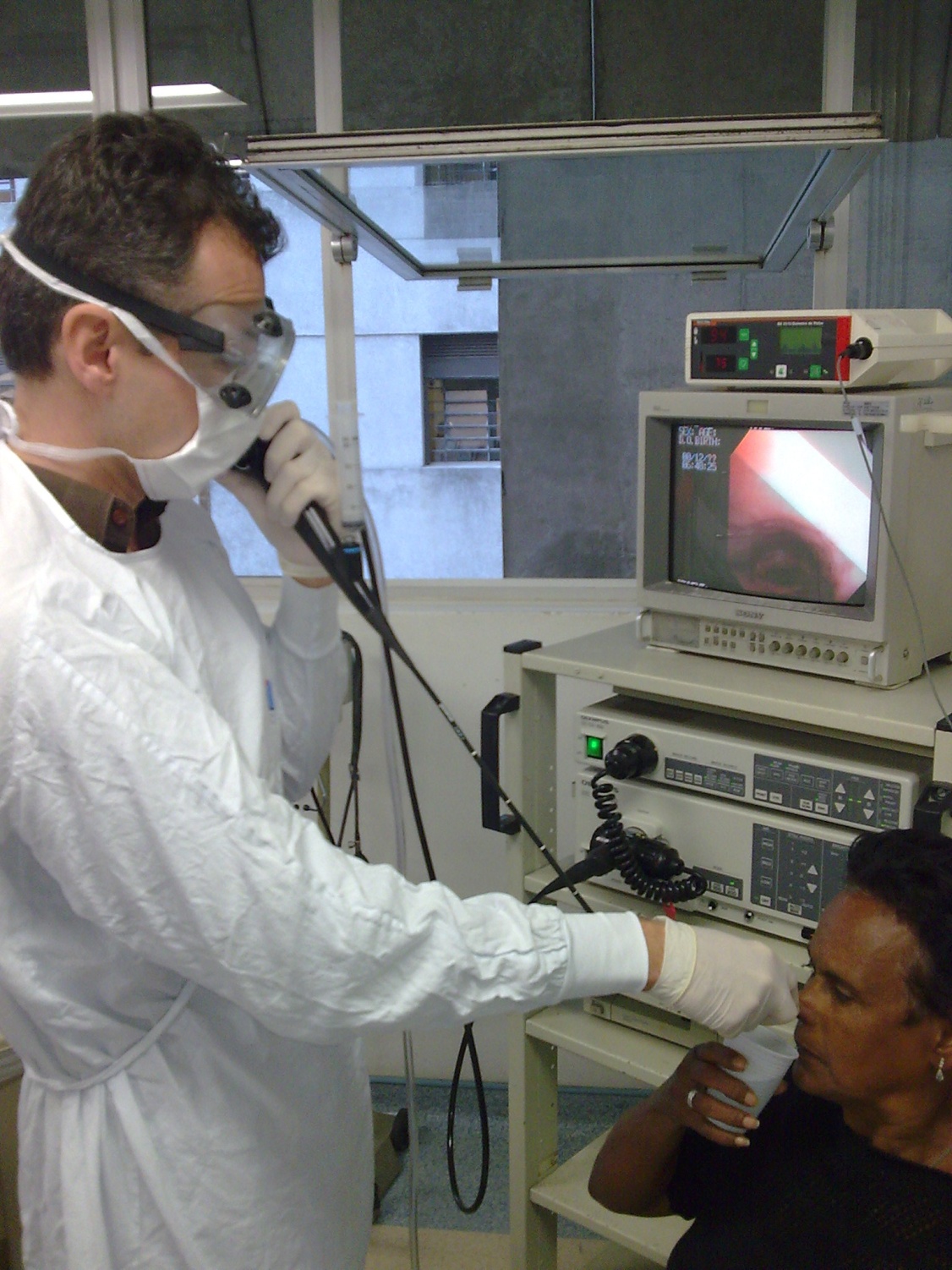 Alimentos / consistência / sequência
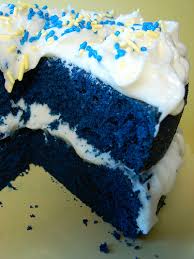 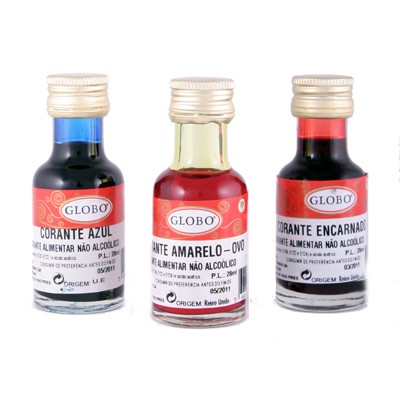 Alimentos / consistência / sequência
Usar 3 consistências:

1-) liquido – água com anilina 
2-) pastoso: geleia ou yogurte
3-) solido: bolacha cream craker com geleia
 
suspeita de engasgo: sequência 1,2,3
 
suspeita de engasgo: sequência 2, 3, 1
Alimentos / consistência / sequência
Usar 3 consistências:

1-) liquido – água com anilina 
2-) pastoso: geleia ou yogurte
3-) solido: bolacha cream craker com geleia
 
suspeita de engasgo: sequência 1,2,3
 
suspeita de engasgo: sequência 2, 3, 1
VIDEOENDOSCOPIA DA DEGLUTIÇÃO (FEES)fiberoptic endoscopic evaluation of swallowing
Posição sentada ou elevação máxima da cabeceira. 
A sedação desnecessária e interfere no resultado.
A anestesia tópica na forma de spray a 10% ou líquida a 2% não deverá ser aplicada na cavidade oral ou nasal
Lubrificar com lidocaína gel a superfície externa do tubo de inserção do endoscópio flexível
Laryngoscope 2003;113(8):1386-93
FEES: Avaliação estática
Avaliação da cavidade nasal, rino, oro e laringofaringe
Mobilidade das pregas vocais, através da fonação,
Posição da sonda naso-enteral
Estase salivar
Presença de restos alimentares   
Sinais indiretos de refluxo gastro-esofágico 
Sinais de trauma relativos à permanência anterior do tubo (granulomas de contato, sinéquias e enantema)
Traqueostomizados e com cânulas plásticas com cuff : Desinsuflar apenas se não confirmar aspiraçao
Dysphagia 2005;20(4):283-9
[Speaker Notes: A cânula de traqueostomia afeta a laringe por causar certo grau de desuso funcional e aparentemente altera a deglutição por comprometer a elevação dos músculos laríngeos, por alterar a sensibilidade e por comprimir o esôfago através do balonete insuflado.]
FEES: Teste de sensibilidade
Estímulos gerados nas aritenóides, região inter-aritenoideana, nos ligamentos ari e glosso-epiglóticos bilaterais questionando o paciente sobre a percepção destes. 
	Os reflexos de tosse e o espasmo protetor (contração do esfíncter superior do esôfago) são desencadeados por toque na região próxima das pregas vocais.
Laryngoscope 2003;113(8):1386-93
Teste de sensibilidade: geração de estímulos
três maneiras diferentes:

a-) Toque suave da ponta do endoscópio de 3,2 mm diâmetro 

b-) Toque de uma pinça flexível ou cateter

c-) pulsos de ar com intensidade (0 a 10mm de Hg) e duração (50ms a 2 seg) utilizando-se de um equipamento desenvolvido pela “Pentax Precision Instrument Corporation”.
Laryngoscope 2003;113(8):1386-93
FASE DE CONTENÇÃO
1-) Fase de contenção: Nesta o alimento é assimilado e contido na cavidade oral. O paciente é orientado para não engolir enquanto não for ordenado. Através do endoscópio observamos se ocorre escape para a região da valécula ou hipofaringe. (foto1)
Laryngoscope 2003;113(8):1386-93
FASE DA DEGLUTIÇÃO
2-) Fase da deglutição: Durante a deglutição os músculos laríngeos se contraem impedindo a visão endoscópica do trânsito alimentar através da laringe em direção ao esôfago.
Laryngoscope 2003;113(8):1386-93
FASE PÓS DEGLUTIÇÃO:
Região compreendida entre os ligamentos ari-epiglóticos, face laríngea da epiglote e aritenóides nunca se contamina  
Tingimento desta área ou resíduo alimentar indica penetração
Se ocorrer abaixo do nível de pregas vocais caracteriza aspiração.
Caracterizar a ocorrência ou não de reação explosiva
Penetração / Aspiração
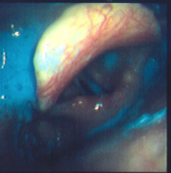 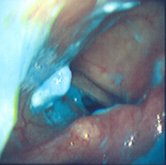 MODELO DE LAUDO
Descrição usual de nasofibrolaringoscopia
Senbilidade, reflexos de tosse e protetor de laringe
Especificar material utilizado e sequência das consistências
Fase de preparo / contençao
Fase de deglutição:
Sucesso propulsivo  
Ocorrência de contaminação / penetraçao / aspiraçao / regurgitação nasal
Reação compensadora de tosse (aspiraçao)
Obrigado !!!marcelogervilla@gmail.comwww.broncoscopia.com